Democratic Leadership
Adriana Cerda
Definition
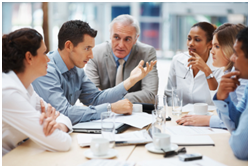 Very open and shared responsibility among a group of colleagues 
Everyone is given a seat at the table 
The discussions are free-flowing
Definition cont..
encouraging people to share their ideas
synthesizing all the available information into the best possible decision
the democratic leader must be able to communicate that decision back to the group to bring unity
Pros
Cons
it may embrace newer and better methods


It can bring the best out of an experienced and professional team
it is somewhat slow to make a decision
When It Should Be Used
When situations change frequently this leadership offers a great deal of flexibility to adapt to better ways of doing things
When working on a project using this type of leadership can be effective to  colleagues by letting them share their skills, talents, and their views
If a decision is very complex and broad this is where democratic leader shines.